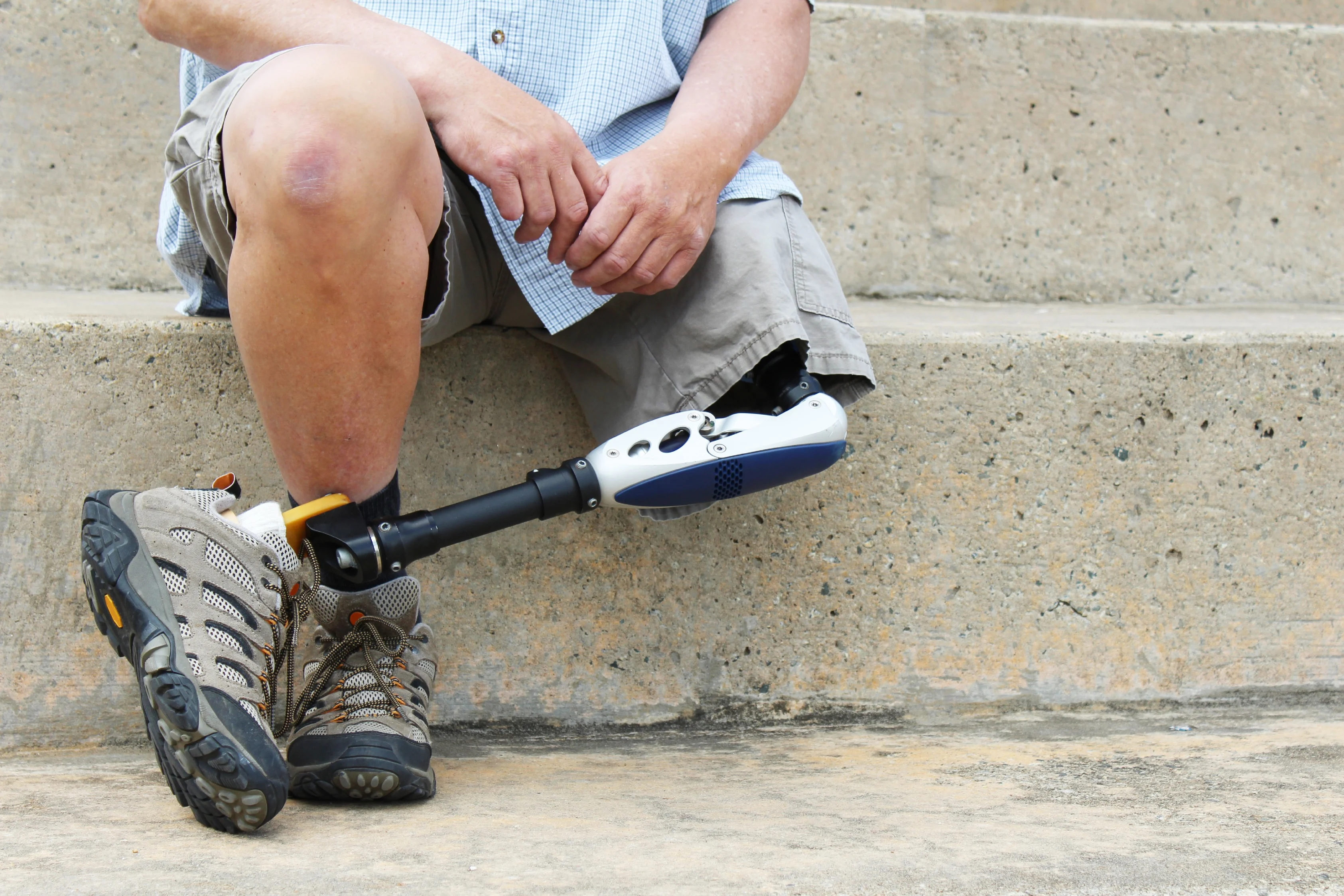 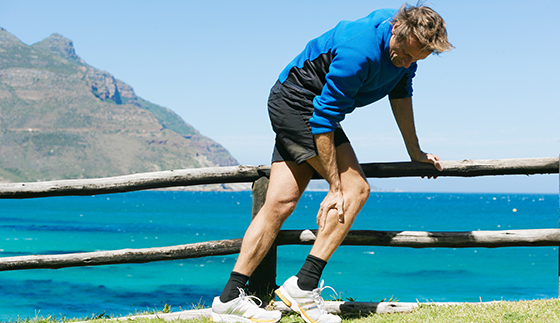 Novel Peptides for the Treatment of Peripheral Arterial Disease
Mehran M. Sadeghi, MD
Professor of Medicine (Cardiology)
Yale School of Medicine
VA Connecticut
https://blog.avinger.com/blog/13-fast-facts-amputation-peripheral-artery-disease
Jan-Otto, Credit: Getty Images/iStockphoto
Core Team
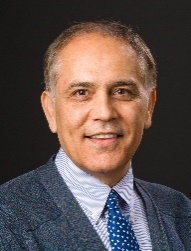 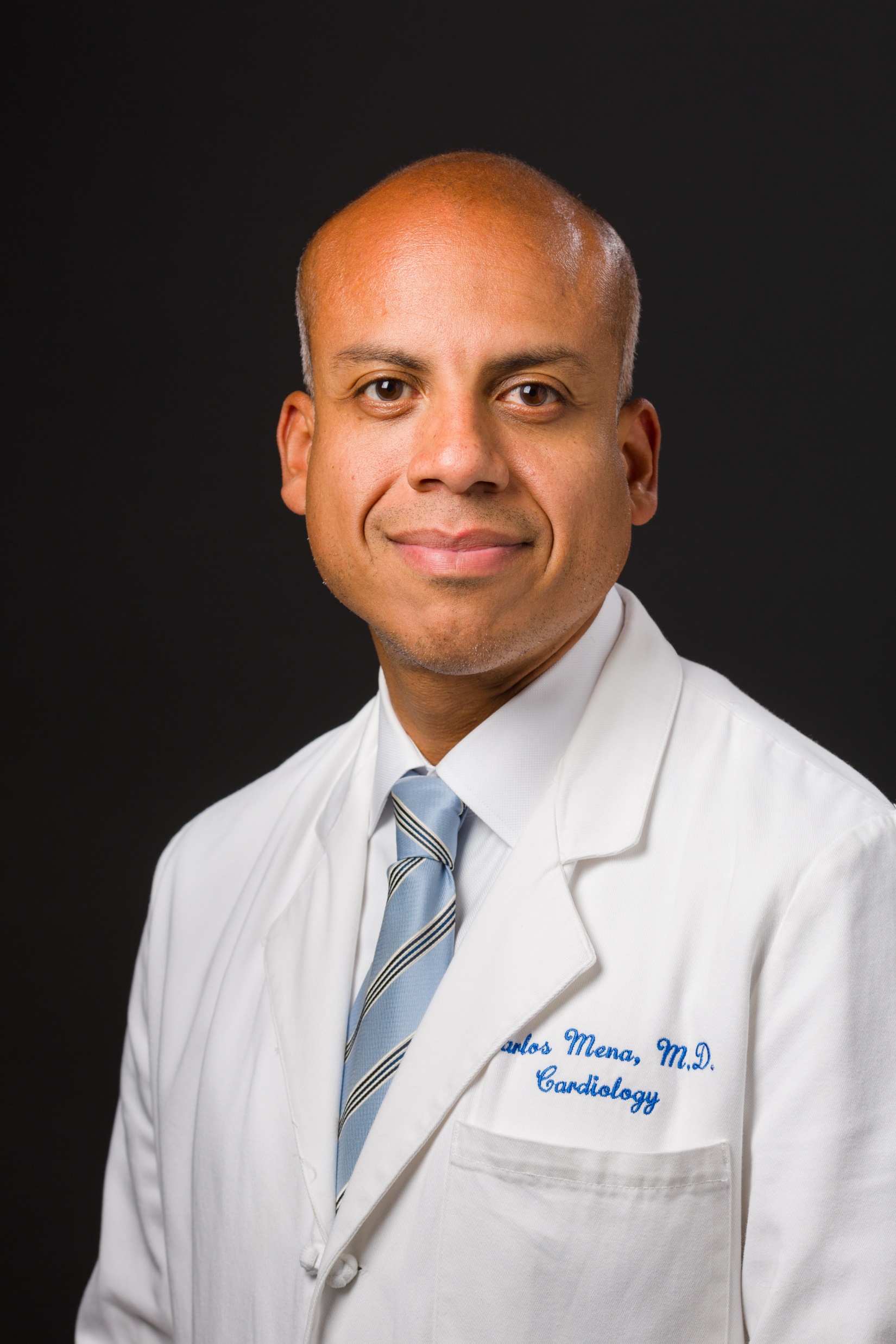 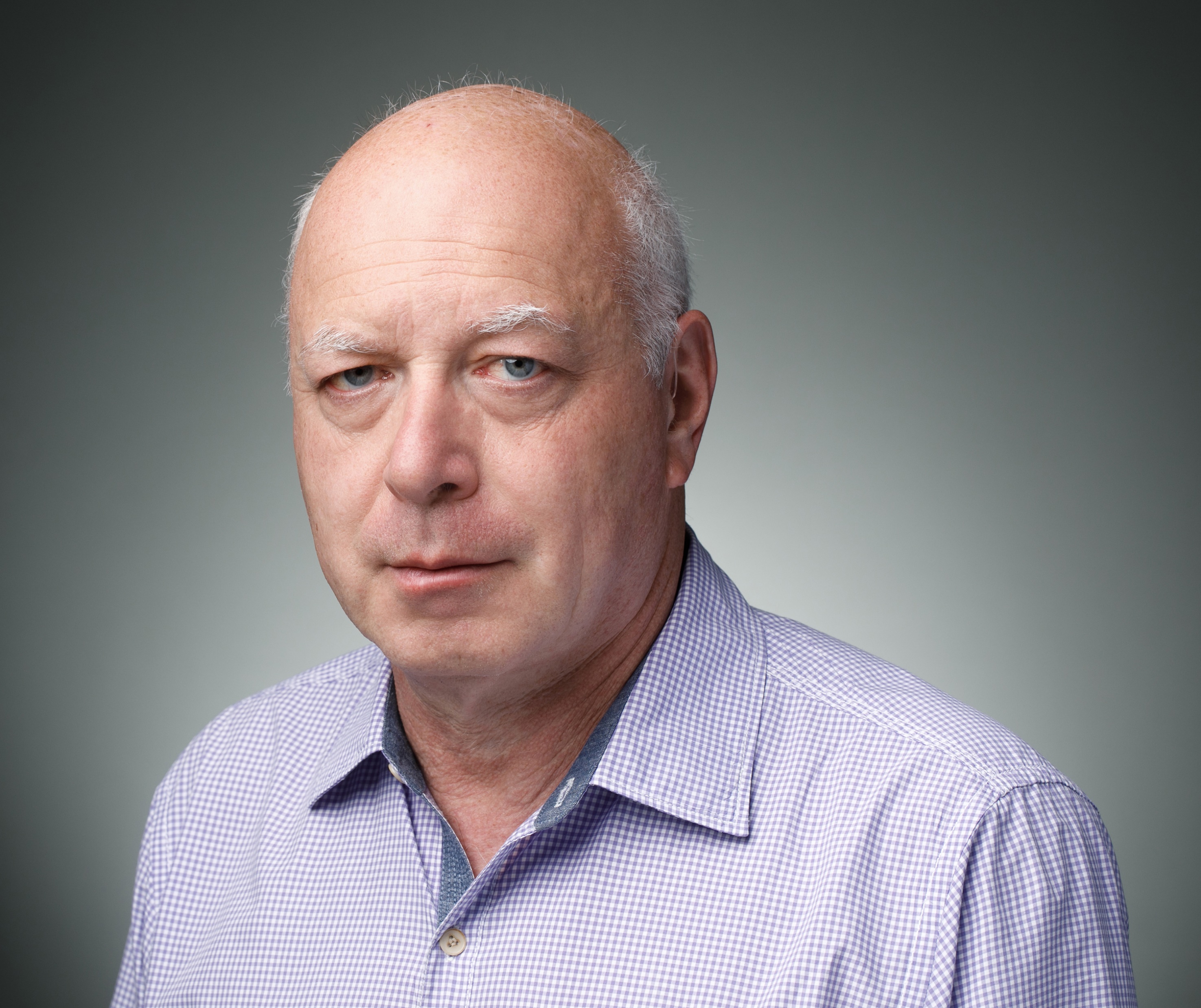 Mehran Sadeghi, MD
Professor of Medicine
Cardiology, Vascular Biology, Molecular Imaging
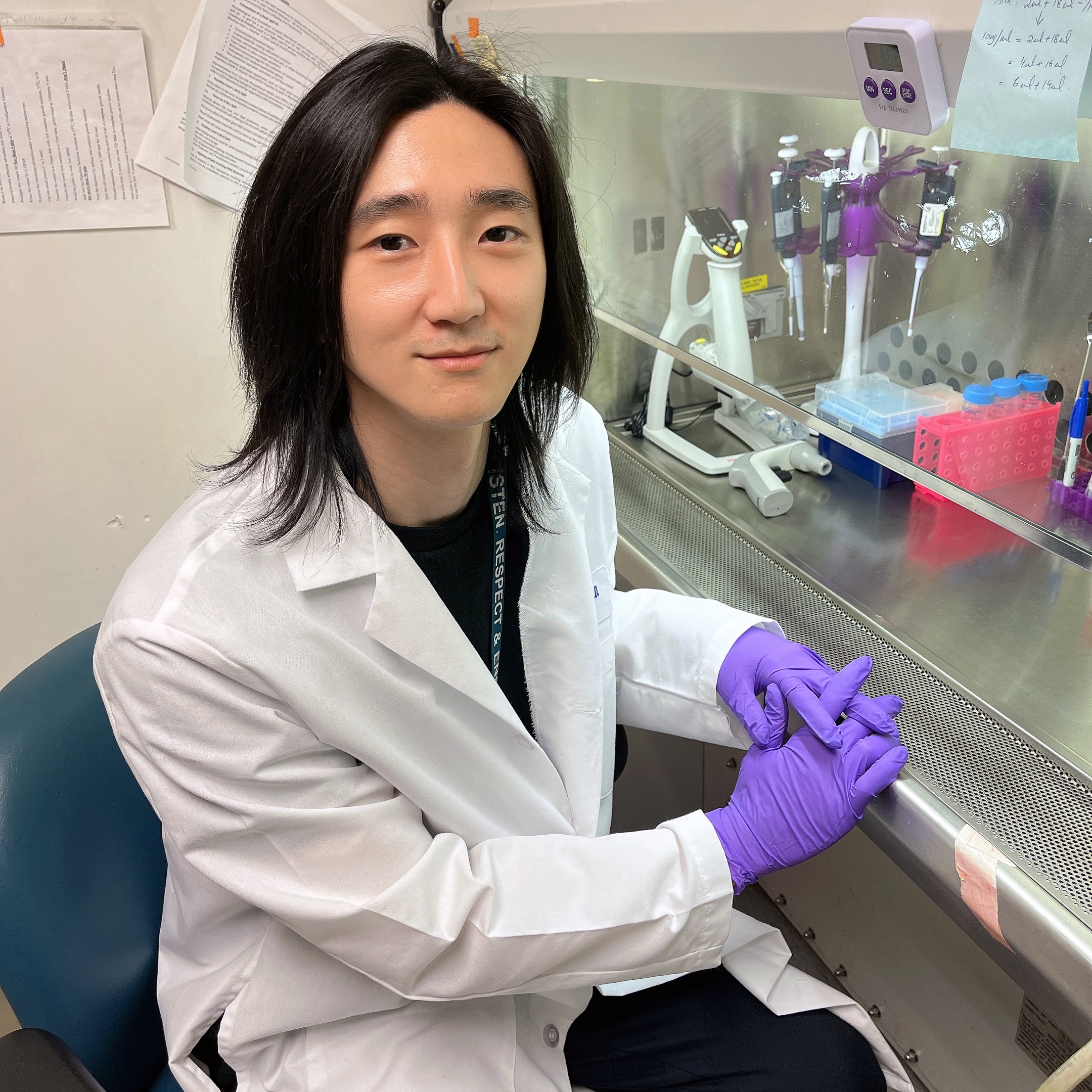 Carlos Mena-Hurtado, MD
Associate Professor of Medicine
Director, Vascular Medicine
Michael Simons, MD
Professor of Medicine
Cardiology, Vascular Biology
Business Development and Licensing Support
Mean Ghim, PhD
Associate Research Scientist
Vascular Biology
David Lewin, PhD (David.Lewin@yale.edu) 
Director of Business Development, Yale Ventures

Shannon Anderson, PhD (Shannon.Anderson@yale.edu) 
Business Development Associate, Yale Ventures
2
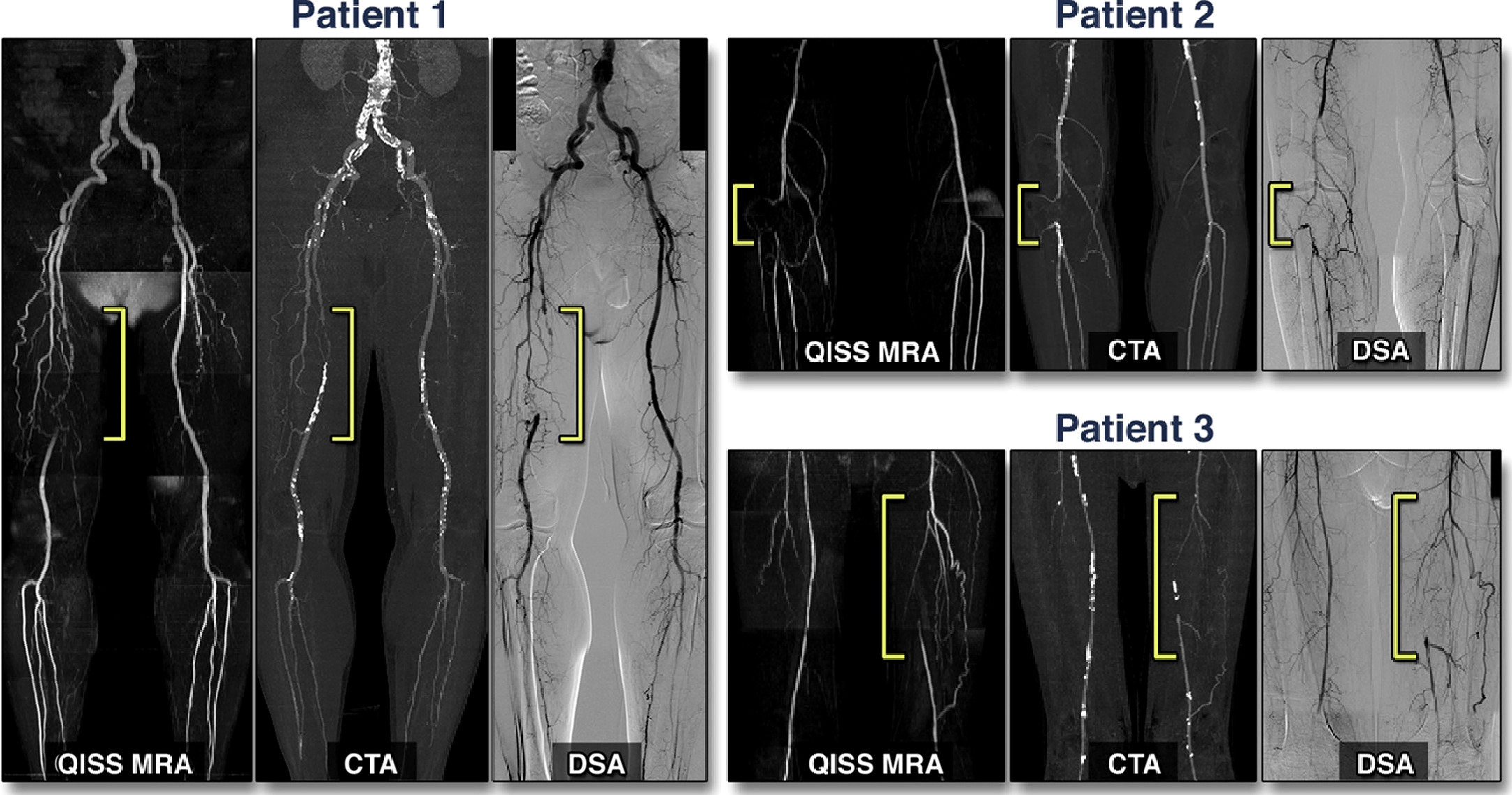 PMID: 34906615
PAD is a highly prevalent and costly disease
Peripheral arterial disease (PAD) affects >200 million people worldwide
7% of people ≥40 years of age in the US have PAD
Symptoms range from claudication to critical limb ischemia (CLI)
CLI alone contributes ~$4B in annual US health care costs
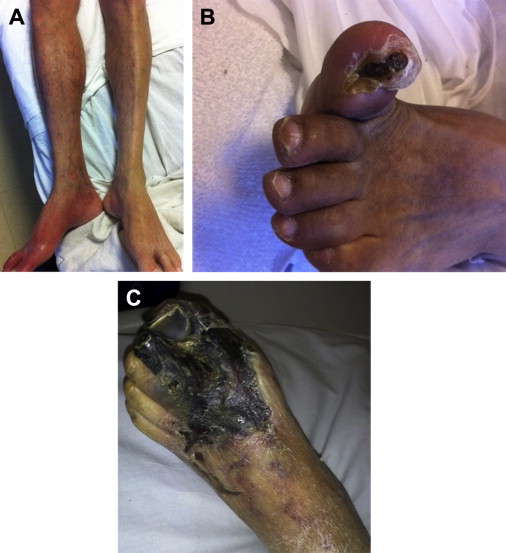 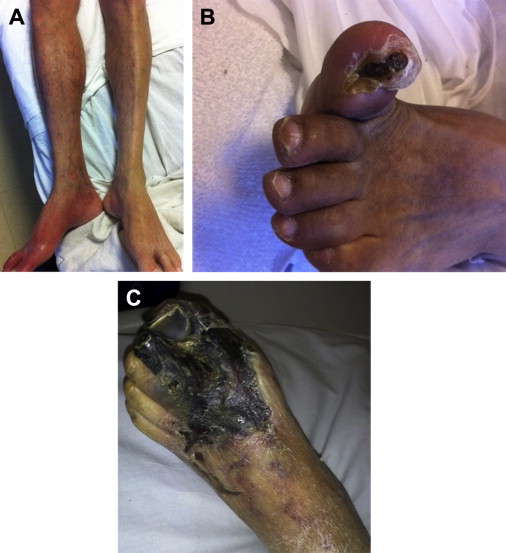 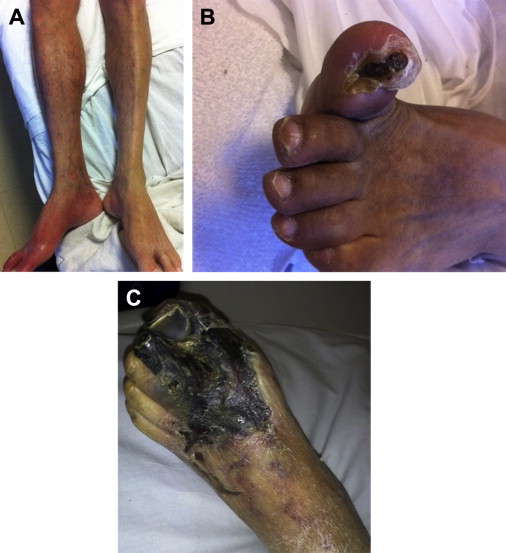 PMID: 25439329
3
There is no effective medical therapy for PAD
The Future of PAD Therapeutics
PAD Standard of Care
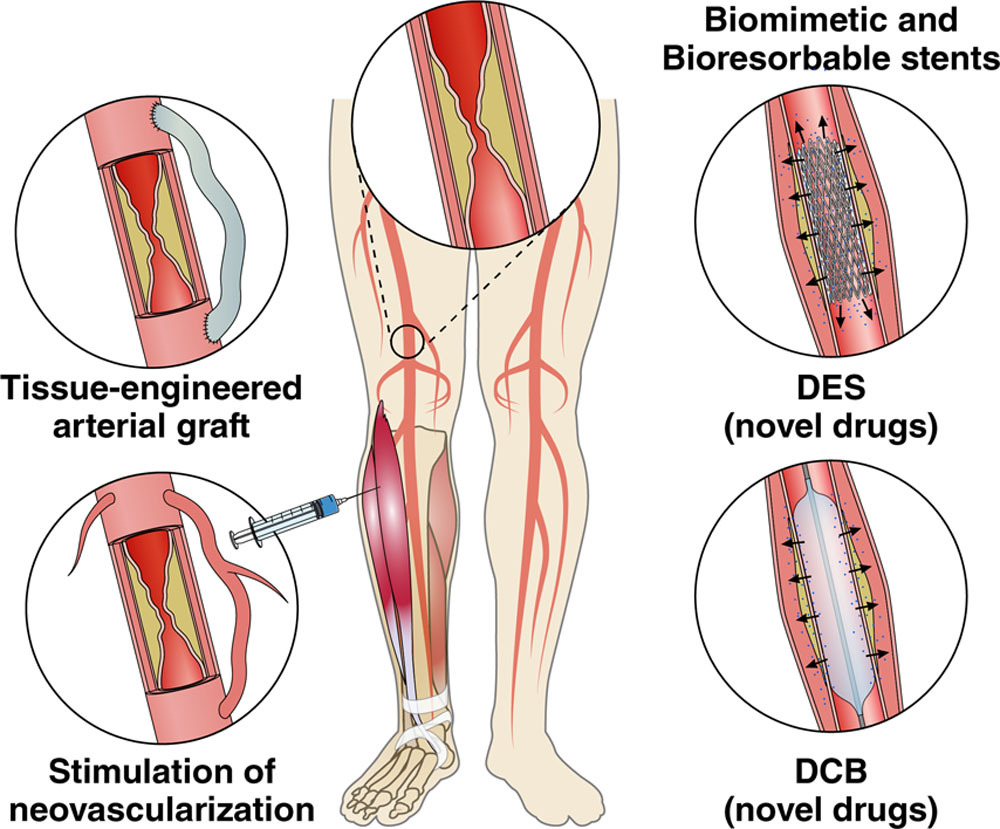 Treatment depends on severity and stage of disease, ranging from: 
Controlling risk factors
Exercise
Cilostazol (vasodilator therapy)
Balloon angioplasty or stent placement
Bypass grafting
Leg amputation 
New therapies are needed for PAD
PMID: 34110904
Solutions should cost effectively improve blood flow and reduce ischemia
4
Human-derived peptide YV-8415-1 has advantages over key competitors in the clinical pipeline
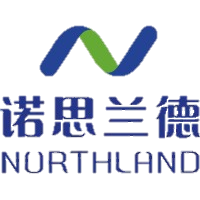 The clinical pipeline is limited for novel therapeutics in PAD and CLI 
Pipeline of PAD / CLI consists mainly complex and costly cell and gene therapies 
Previous and current trials have established clinical endpoints
YV-8415-1 will succeed because it is a small peptide (~3 KDa) that targets several pathways involved in neovascularization
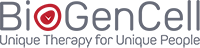 *In development in China only
YV-8415-1 provides a novel approach compared to key clinical competitors
5
YV-8415-1 with VEGF significantly increases in vivo neovascularization over VEGF alone
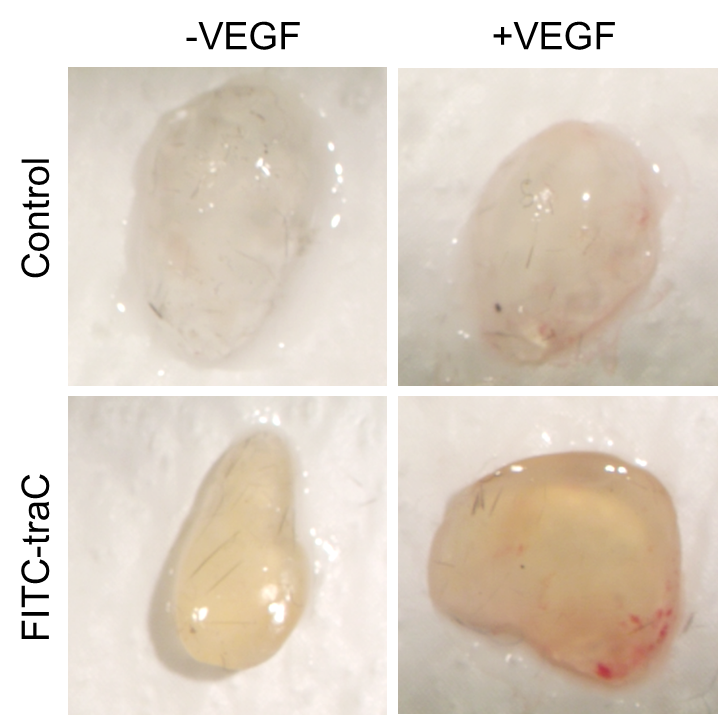 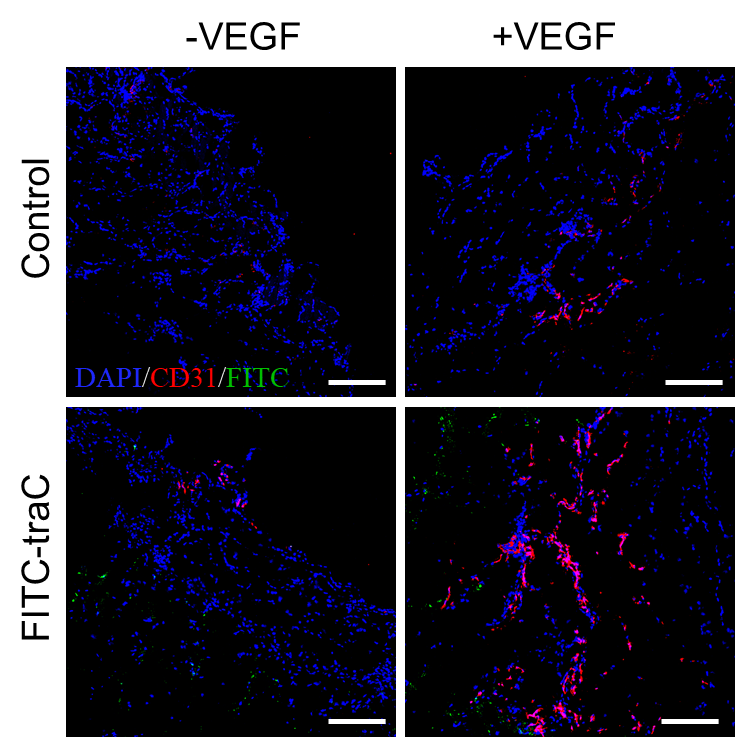 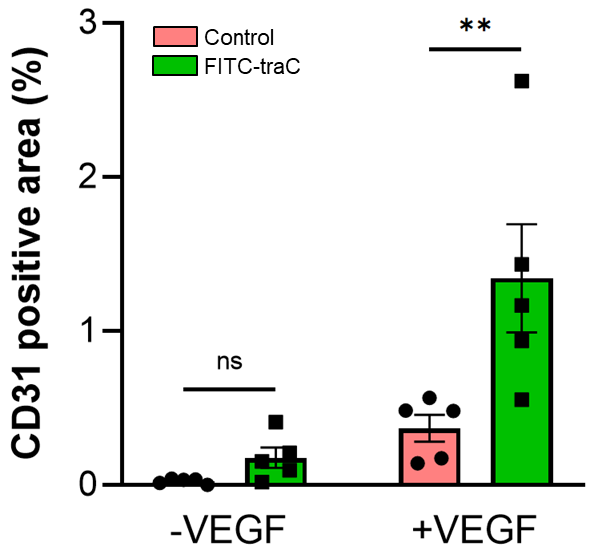 Validated Model 1
YV-8415-1
YV-8415-1
YV-8415-1
YV-8415-1
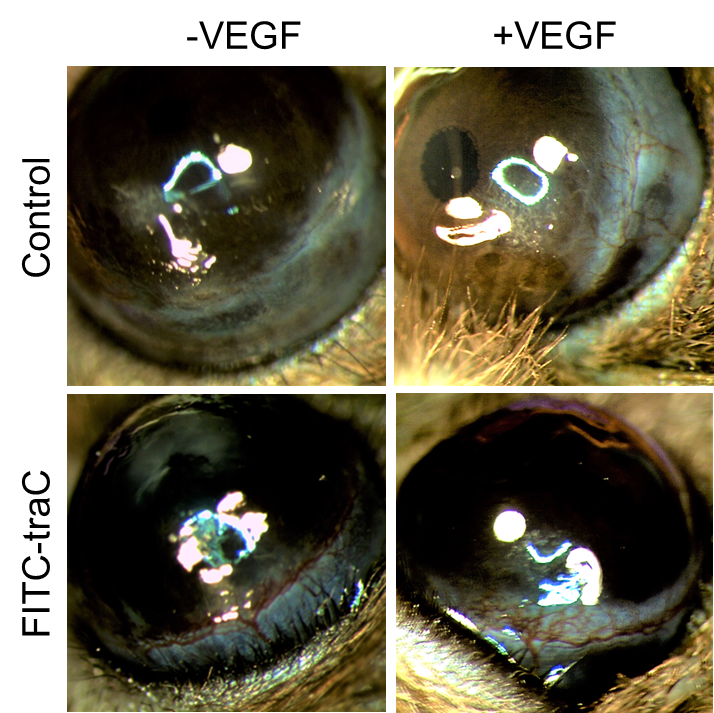 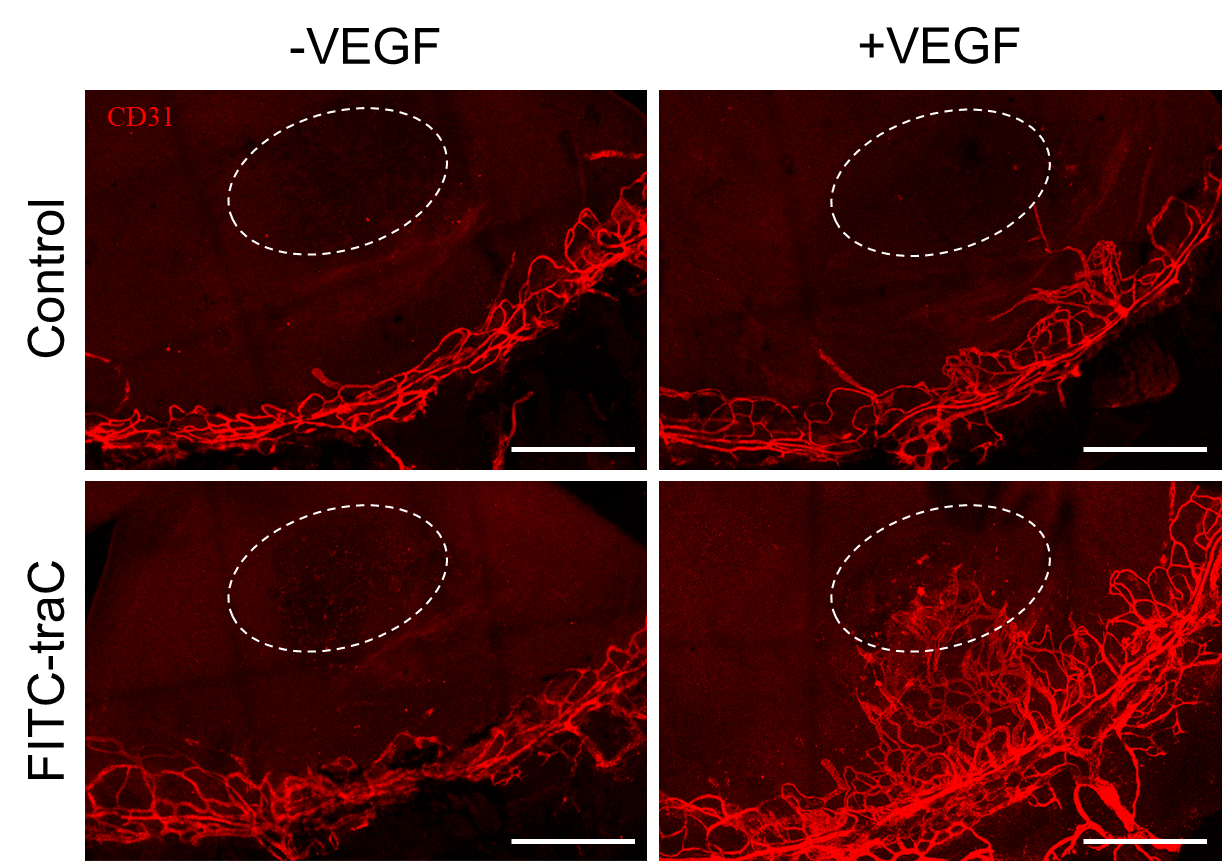 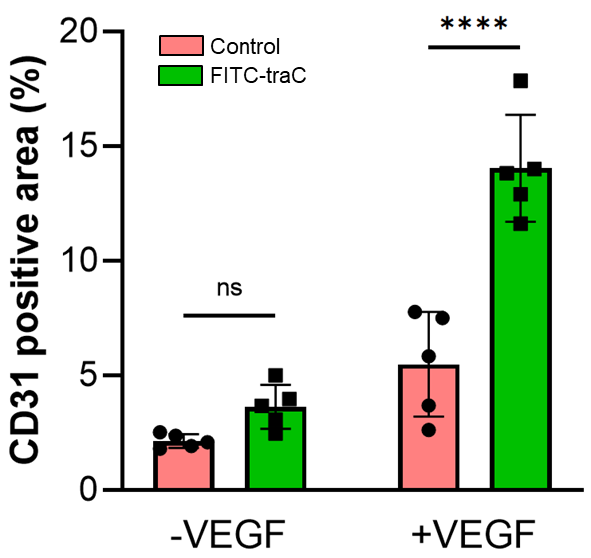 Validated Model 2
YV-8415-1
YV-8415-1
6
YV-8415-1 shows concentration-dependent effect on neoangiogenic signaling
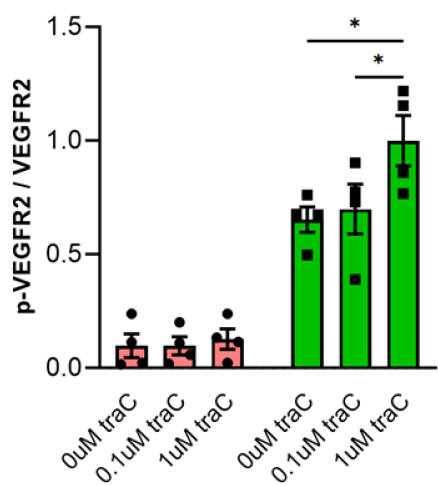 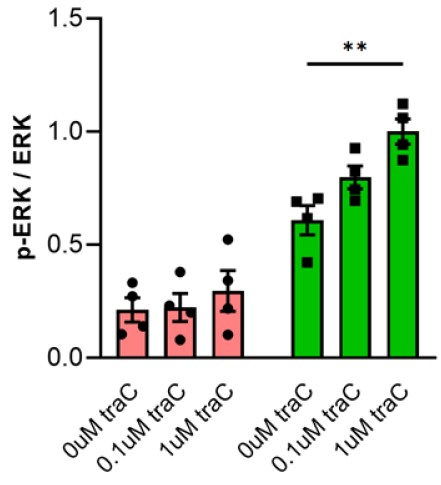 VEGFR2
ERK
AKT
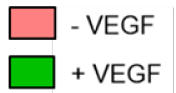 0
0.1
1
0
0.1
1
0
0.1
1
0
0.1
µM YV-8415-1
µM YV-8415-1
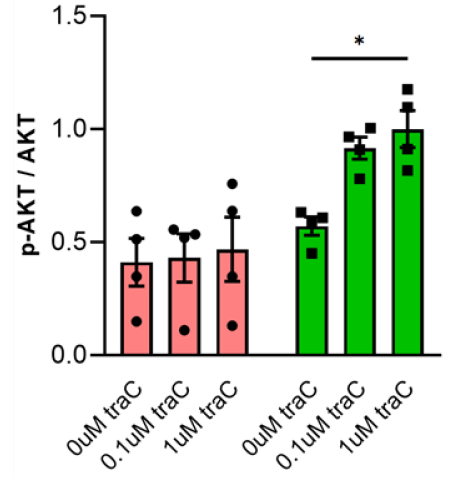 1
YV-8415-1 in vitro dose dependence foreshadows in vivo dose dependency in validated PAD models
0
0.1
1
0
0.1
1
7
µM YV8415-1
In an established murine PAD model, we will demonstrate that YV-8514-1 is efficacious
Minipump implantation for peptide delivery
Pre-surgery
Post-surgery
Day 3
Day 7
Day 14
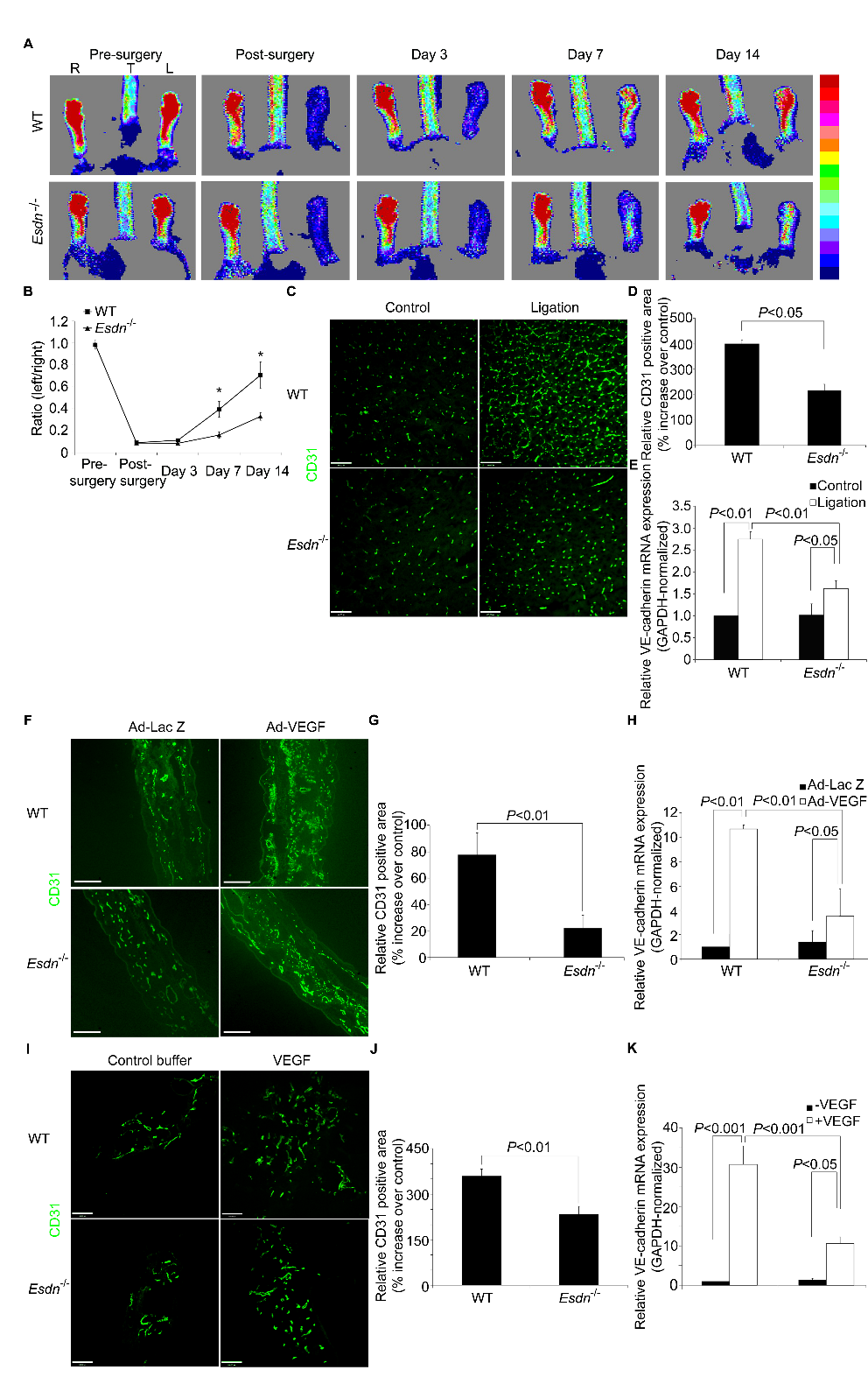 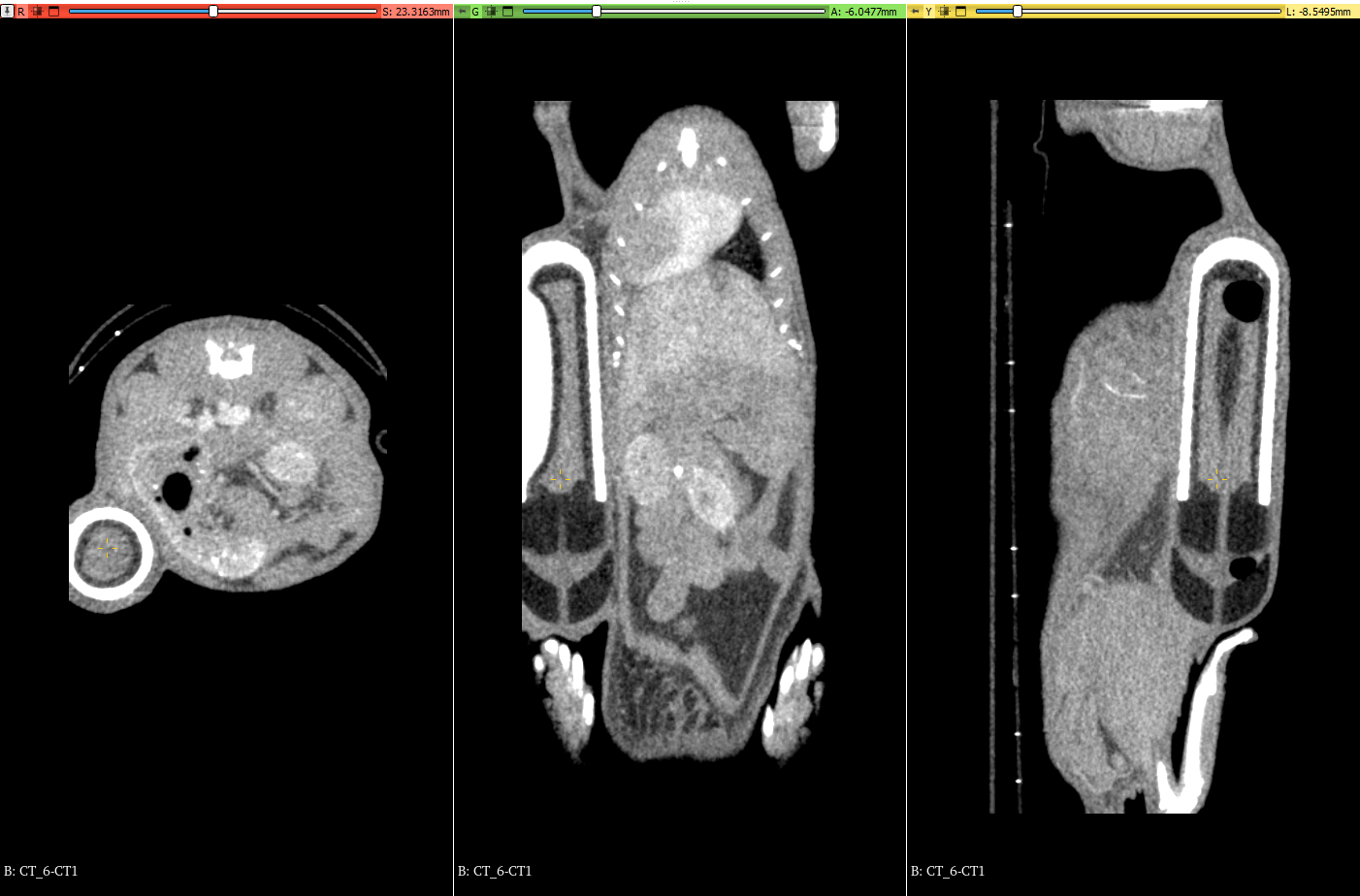 WT
KO
Evaluation of neovascularization
Femoral artery ligation
Evaluation of flow recovery
R
L
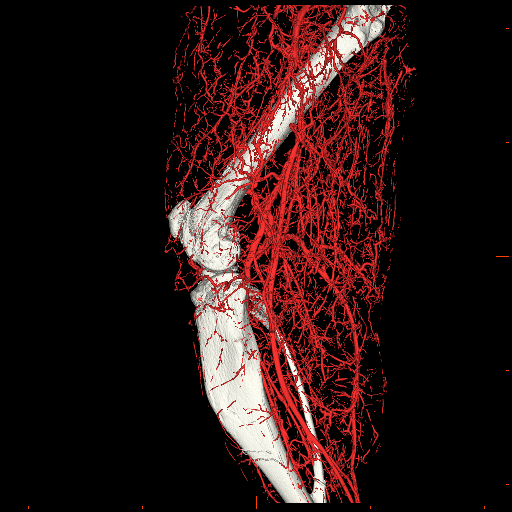 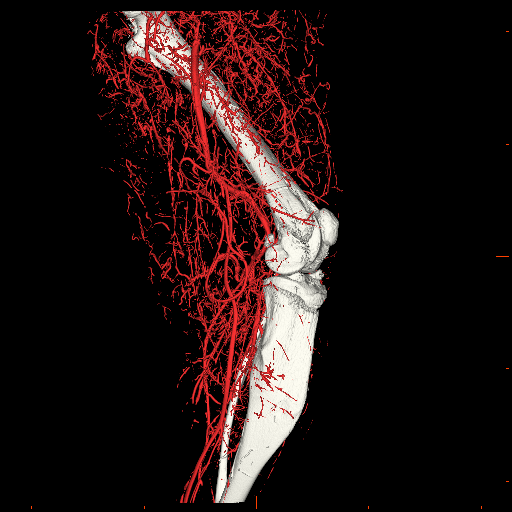 Control
Ligation
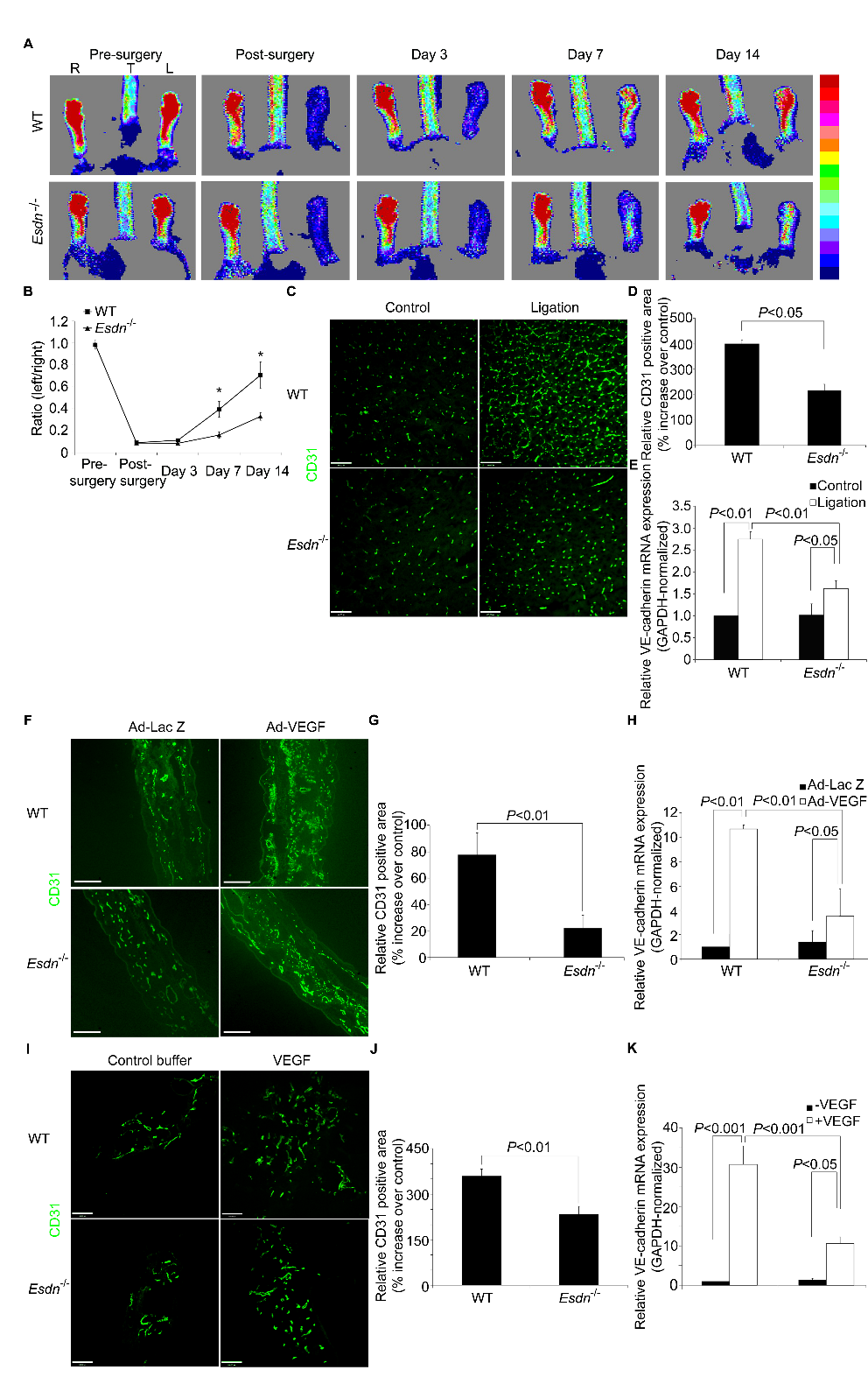 WT
KO
8
Key
Current Status and Next Steps
Ongoing
Blavatnik Funds
Mechanistic studies
In vitro validation
In vivo YV-8415-1 vs. control testing
$60K
In vitro comparison
Optimization of assay for PK studies
$20K
Test efficacy in murine hindlimb ischemia model
$120K
Lead peptide in vivo dose-response study
$100K
Deliverable: Selection of the most promising agent for further development
9
Current Status and Next Steps
Provisional patent filed
Several homologs identified 
NIH funding for mechanistic studies and some in vivo studies
IP and Funding Status
Use of Blavatnik Funds
Test the lead human peptides (YV-8415-1, -2, & -3) in a murine model of hindlimb ischemia – Budget $200K
In vivo dose-response studies with YV-8415 lead – Budget $100K
Deliverable: Selection of the most promising agent for lead optimization and pre-clinical toxicology and PK studies
Potential Next Steps
Partner with pharma company or spin out start-up
10
In a murine PAD model, a genetic knockout model had reduced flow recovery and angiogenesis
Pre-surgery
Post-surgery
Day 3
Day 7
Day 14
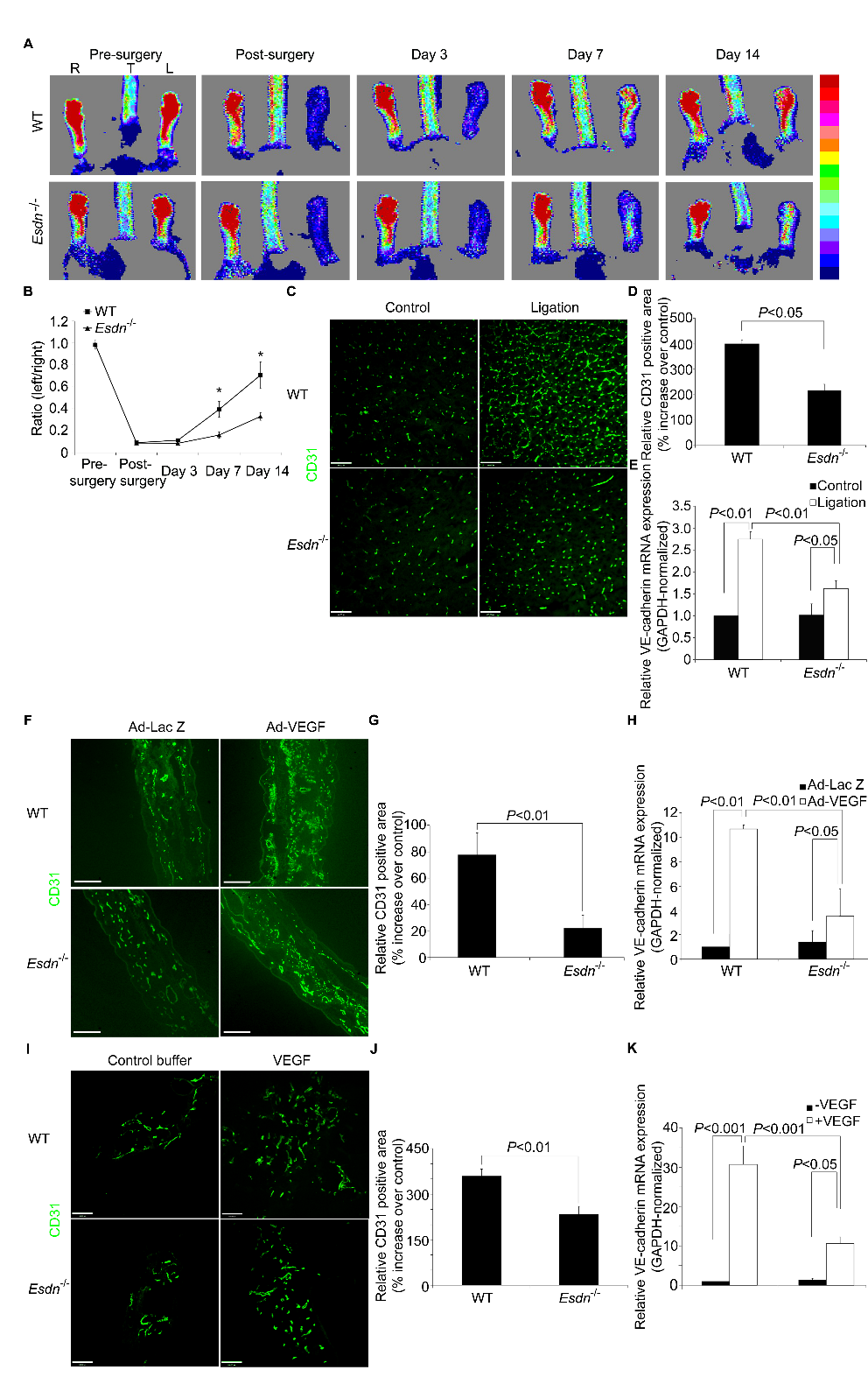 WT
KO
WT
KO
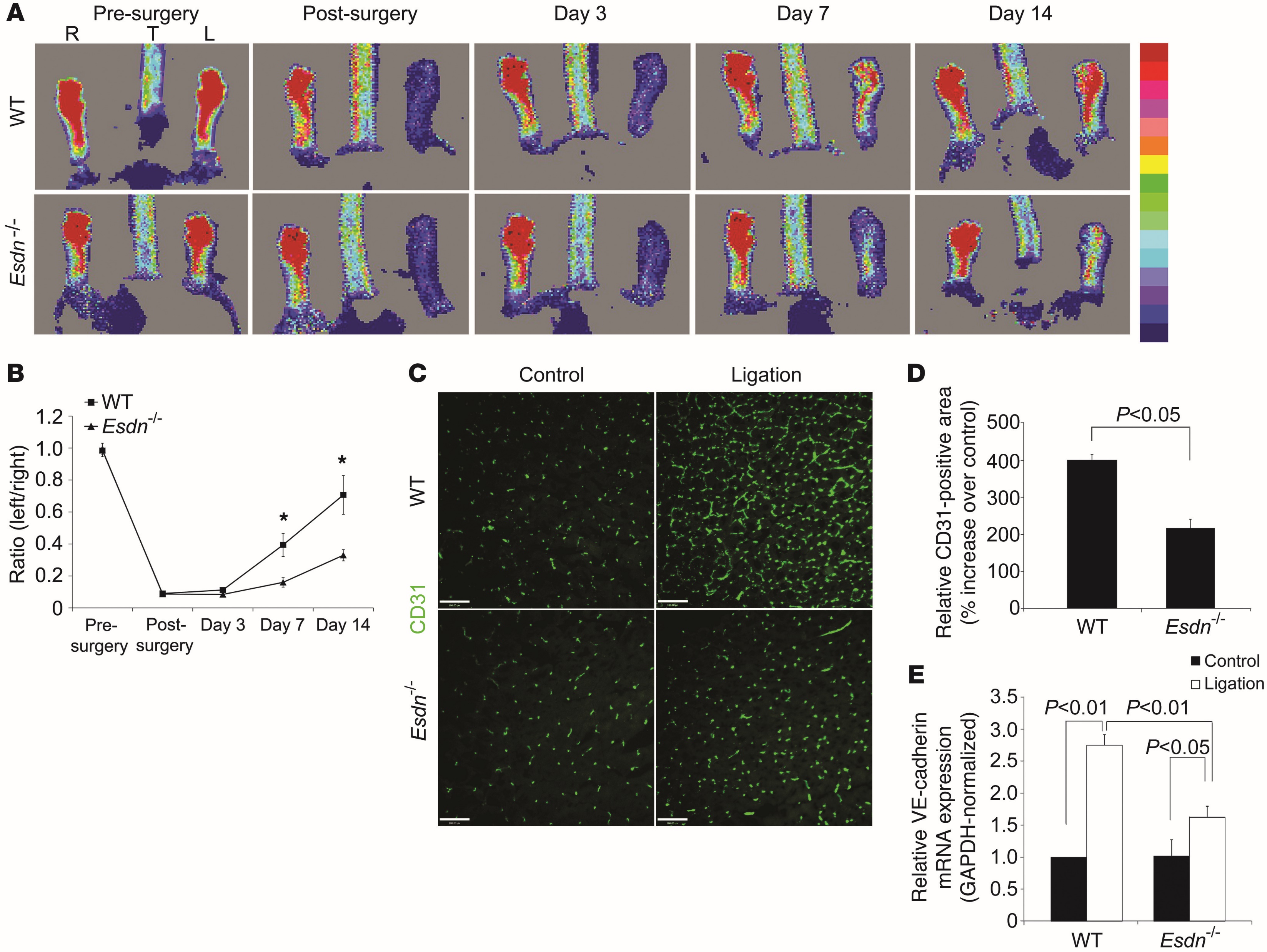 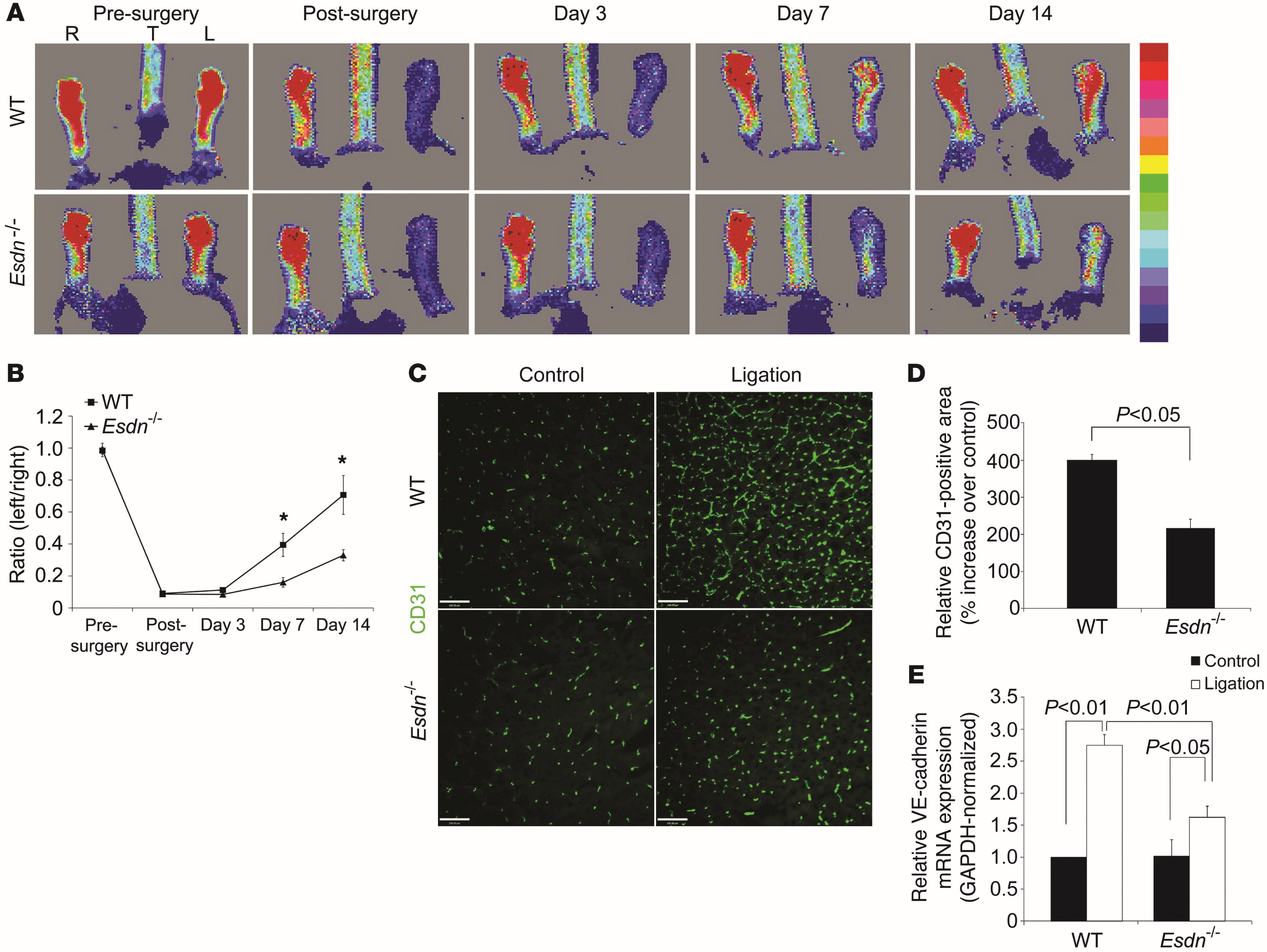 These results prompted us to explore novel peptides to improve flow recovery in PAD through this pathway
Ligation
Control
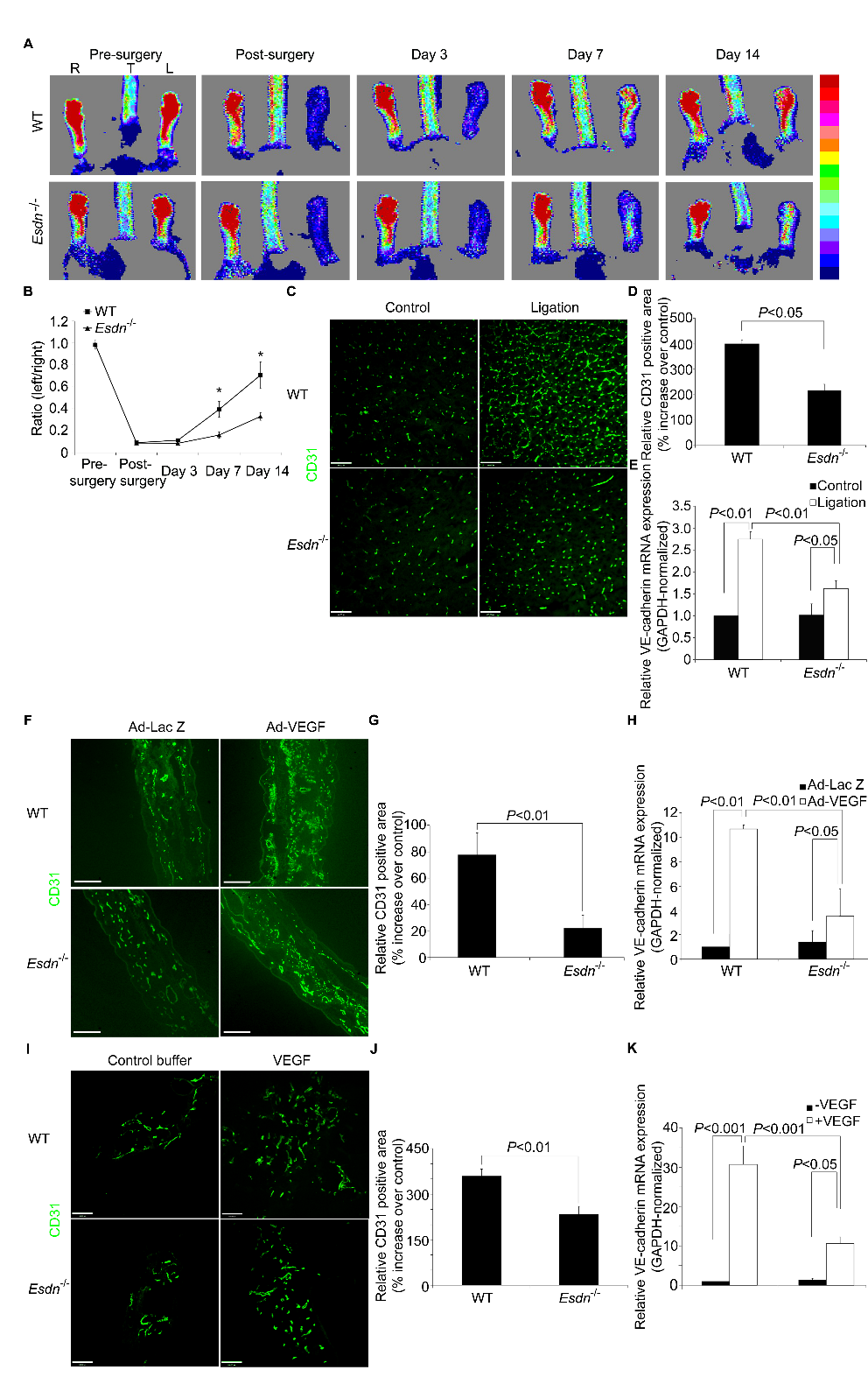 WT
KO
11
KO
WT
Novel peptide, YV-8415-1, has a concentration-dependent effect on angiogenesis signaling
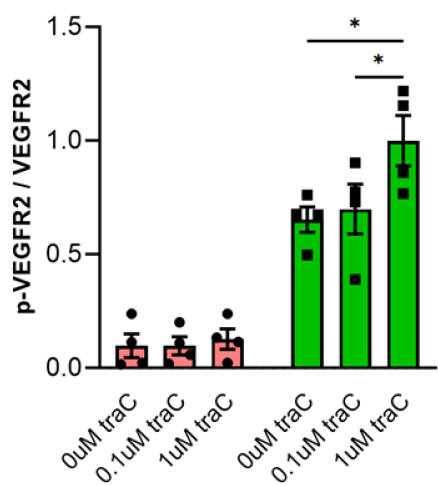 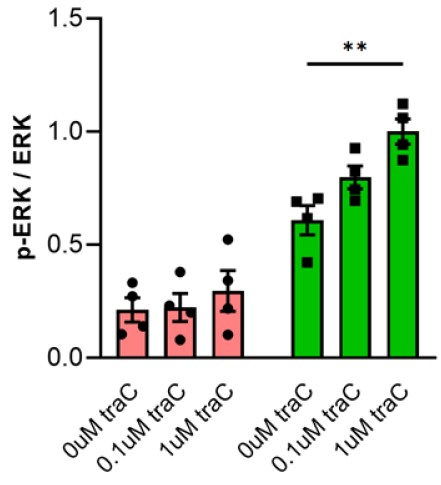 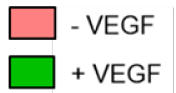 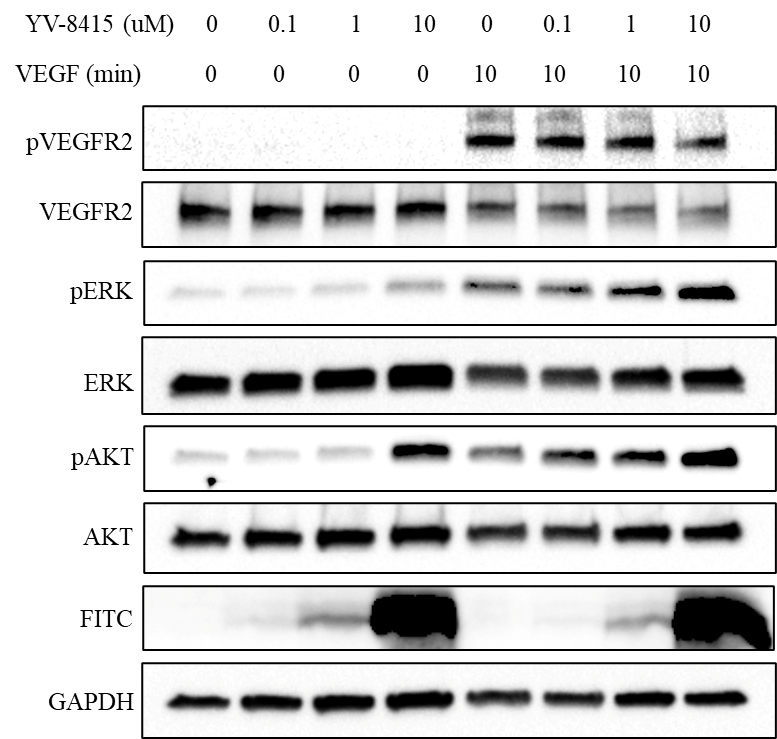 0
0.1
1
0
0.1
1
0
0.1
1
0
0.1
1
µM YV-8415-1
µM YV-8415-1
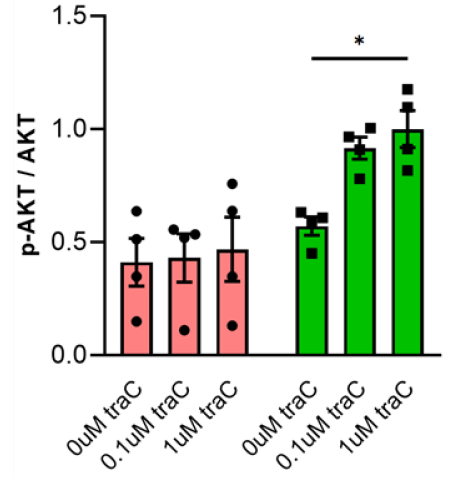 0
0.1
1
0
0.1
1
12
µM YV8415-1
Competitive Pipeline
Source: ClinicalTrials.gov
13